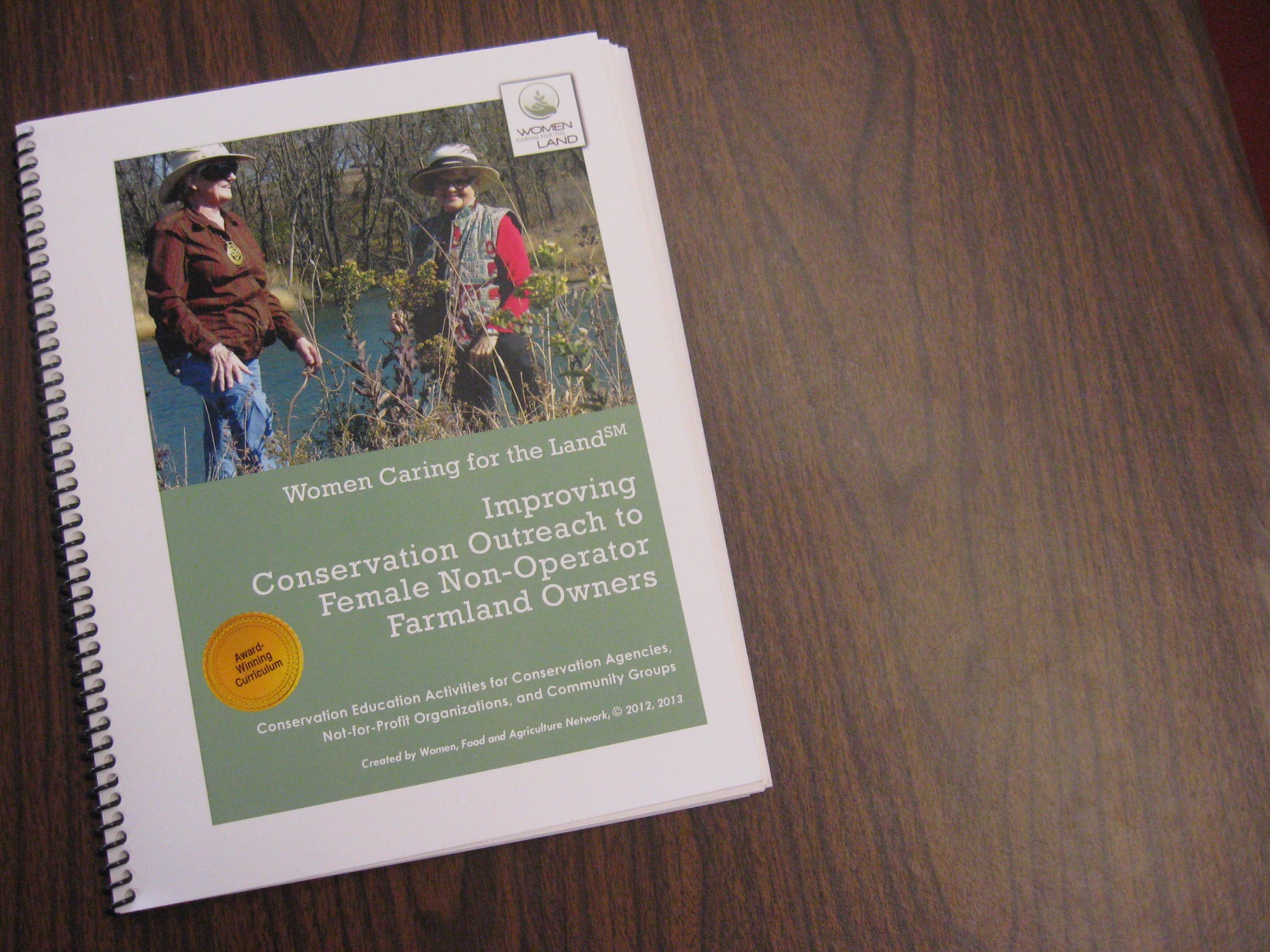 Women, Food and Agriculture Network

info@wfan.org
515-460-2477
www.womencaringfortheland.org
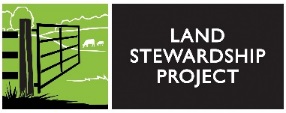 Slide Source: Caroline van Schaik
[Speaker Notes: For the curriculum designed and used regularly by WFAN.]